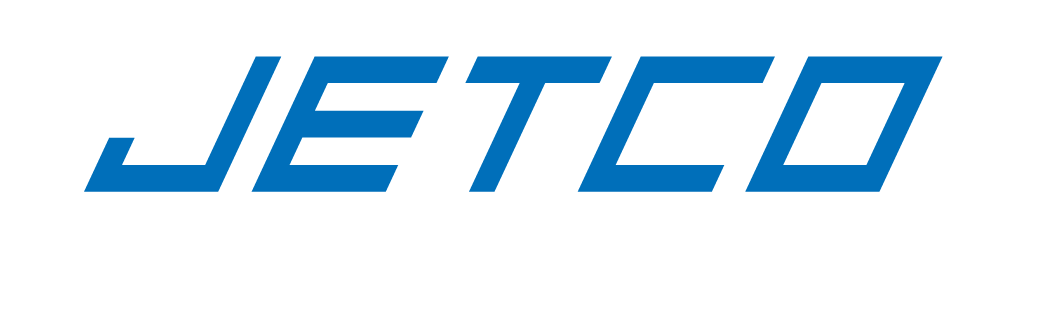 TECHNOLOGY AND TRANSPORTATION: How GPS Assists in Operational Efficiencies
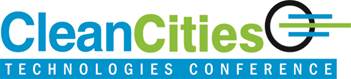 Kyle Kristynik
President, Jetco Delivery
November 14, 2017
Houston, Texas
GPS: The Benefits
Allows us to:

Proof of wait-time/detention charges.

Know how fast a truck is traveling and how much idle time, thus helping the conservation of fuel
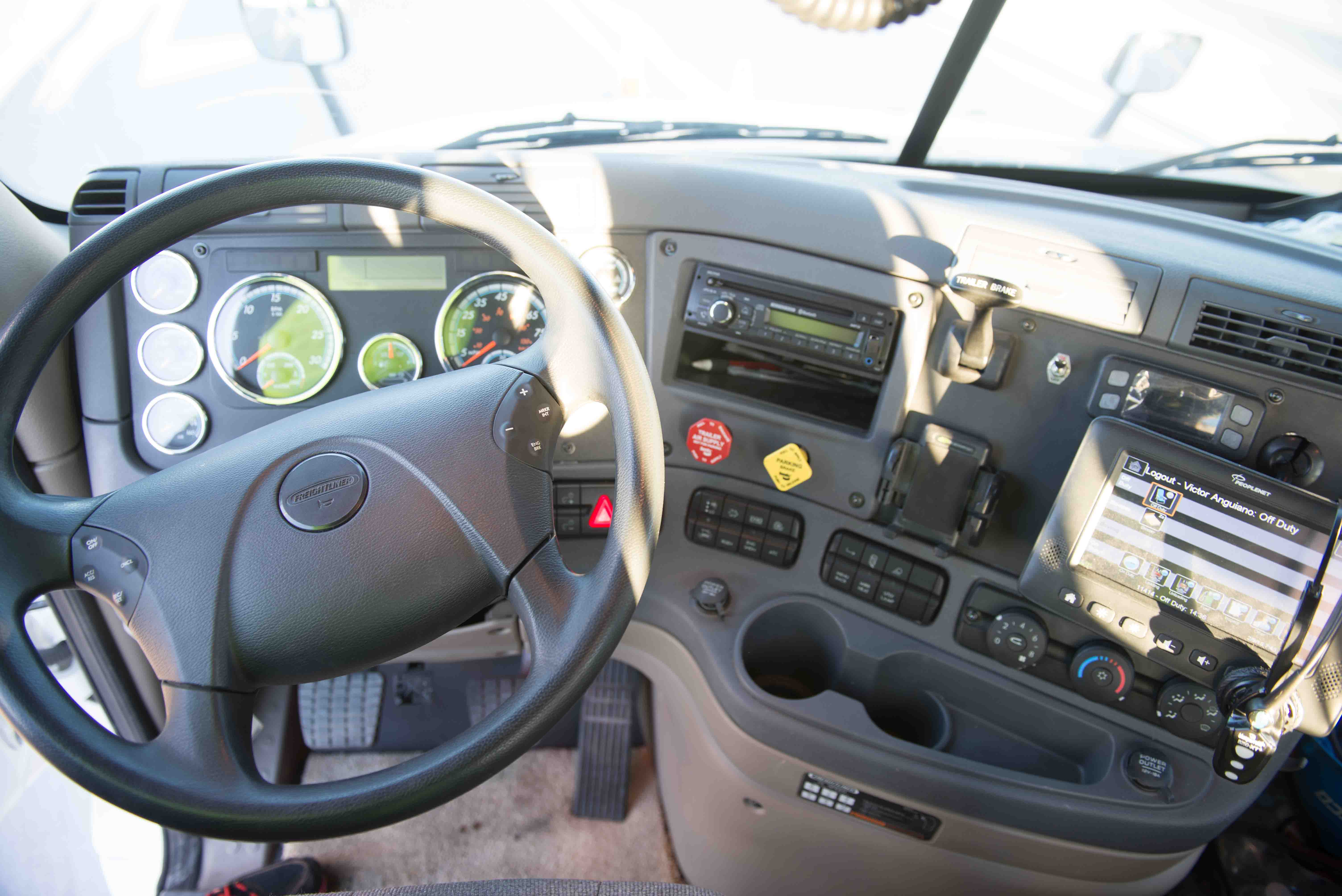 GPS: The Benefits
Allows us to:

Know if truck is functioning properly based on ECM data

Promote the safety of our drivers and the  public
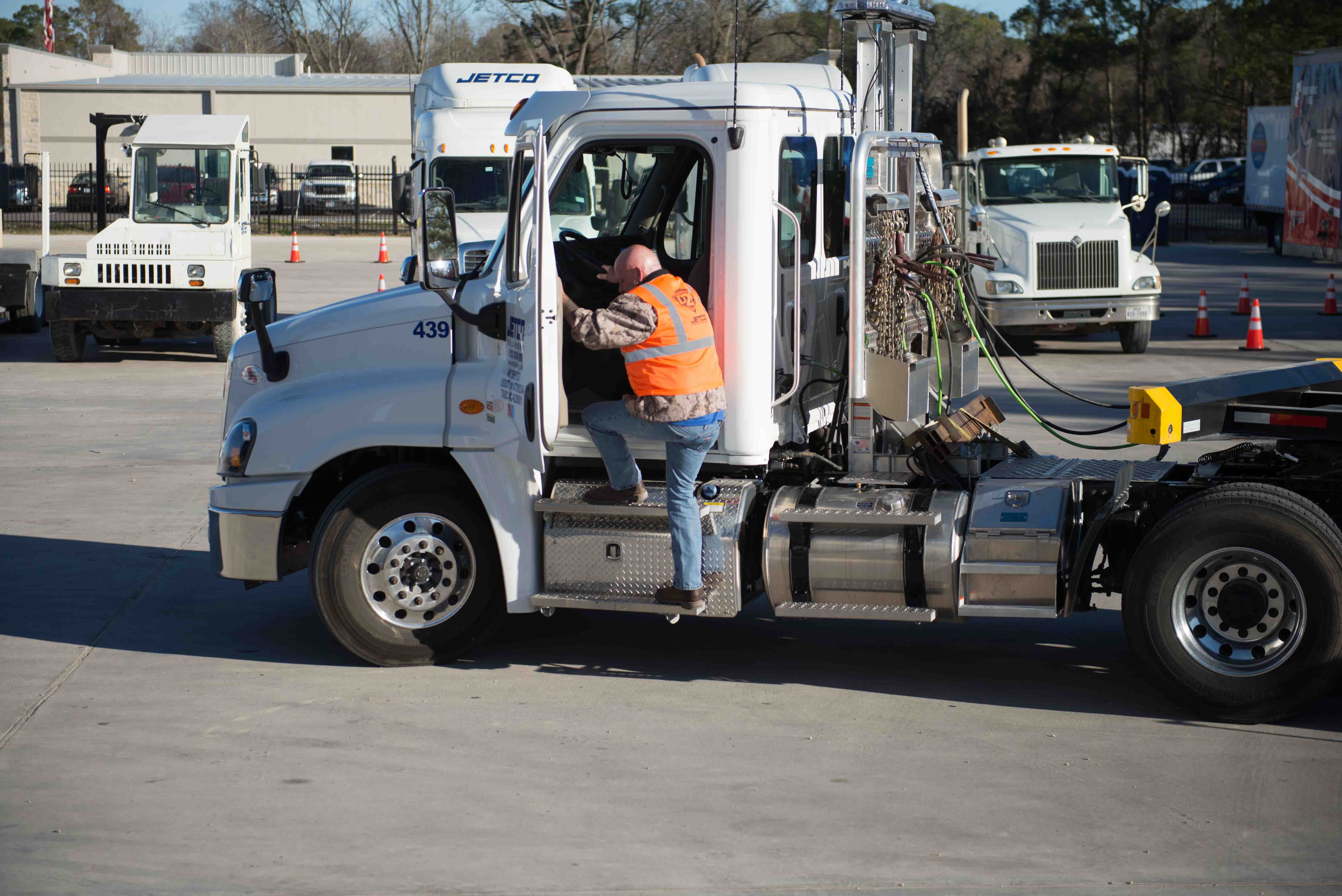 GPS: The Benefits
Allows us to:

Create and maintain fuel efficient routes

Collect statistical data of engine running hours rather than mileage on the engine
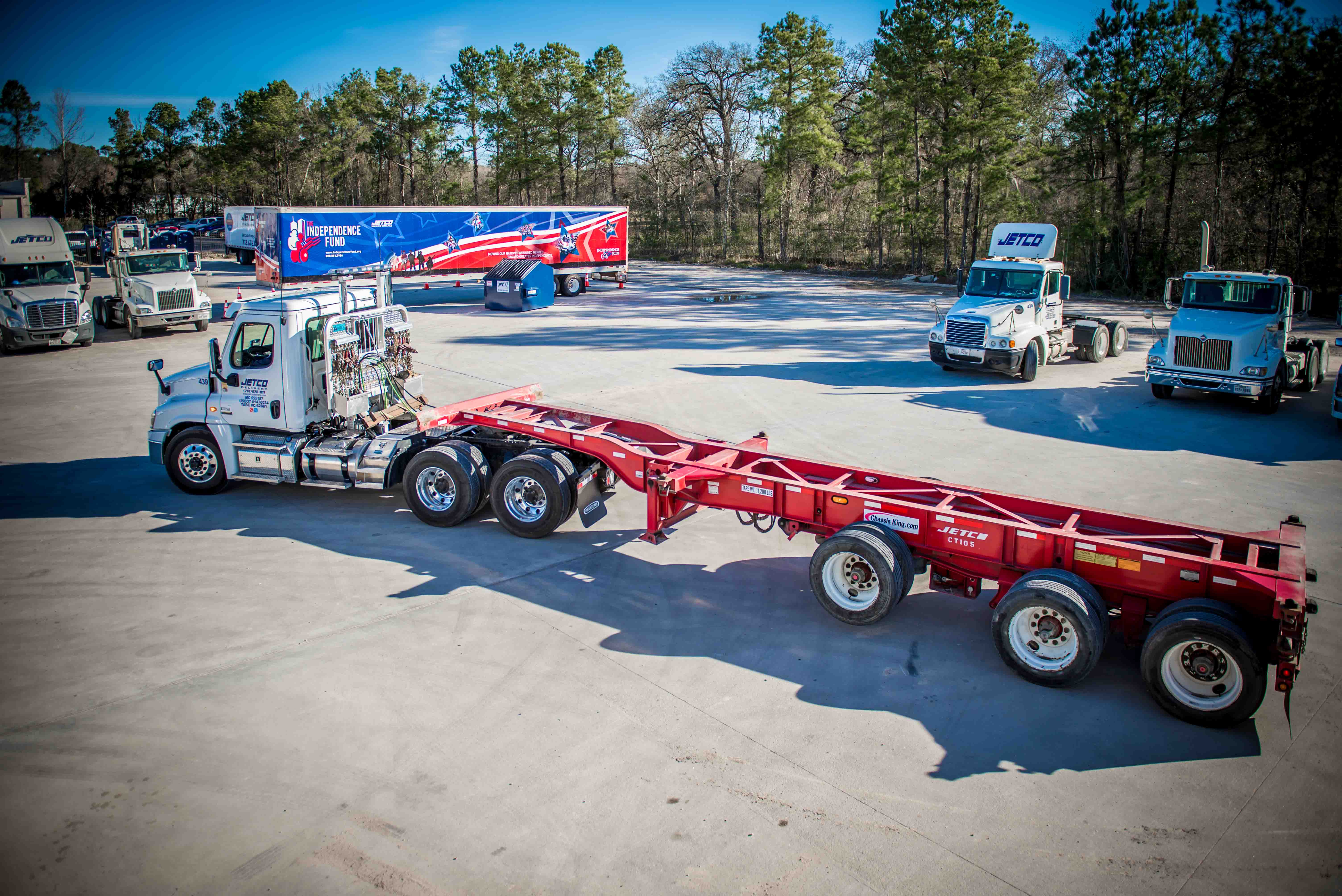 THANK YOU!
Kyle Kristynik
President, Jetco Delivery
713.676.1111

kkristynik@jetcodelivery.com

jetcodelivery.com